ЧИСТО НЕ ТАМ ГДЕ УБИРАЮТ А ТАМ ГДЕ НЕ МУСОРЯТ
Подготовили ученики
4В класса
МБОУ СОШ №34 
г. Старая Купавна
Гафуров Тимур
Жемченкова Антонина  
Фальковская Елизавета
Руководитель: Калинина Л.В.
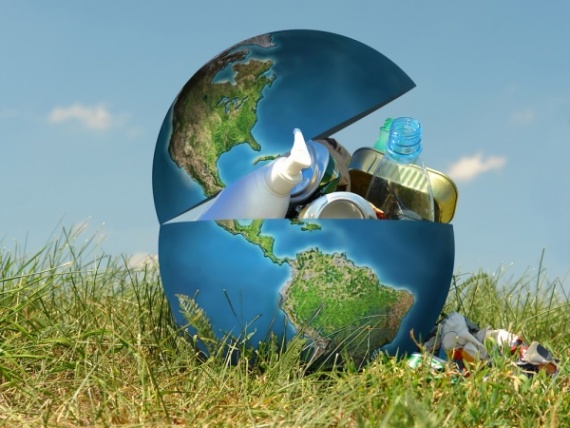 Содержание:
Цель исследования 
Гипотеза исследования
Методы исследования 
План работы
Вступление 
Исследование
Заключение
2
ЦЕЛЬ ИССЛЕДОВАНИЯ
Изучить как жители относятся к  чистоте в своем городе. 
ЗАДАЧА ИССЛЕДОВАНИЯ:
Исследовать  места сбора бытовых отходов, проанализировать их состояние и определить необходимые методы и мероприятия по их улучшению. 
ГИПОТЕЗА:
Всем давно известно, что проблема отходов стала одной из самых важных экологических проблем, с которой столкнулось человечество. После появления искусственных материалов, наши отходы будут оставаться на свалках десятки и сотни лет, отравляя землю, воду и воздух. Вопрос раздельного сбора отходов и их переработки актуален. Чтобы люди  научились  распределять  мусор правильно, нужно наглядно показать как это делается и приучать с детства.
МЕТОДЫ ИССЛЕДОВАНИЯ:
 1) Поиск информации в интернете
 2) Фото-исследование города
 3) Осмотр мест для сбора мусора и свалки
 4) Проведение субботника
3
План работы:
Постановка проблемы и ее актуальность
Цель исследования 
Задачи исследования
Гипотеза исследования
Методы исследования
Оформление исследовательской работы
Подготовка презентации
Презентация работы
Итог работы
6
Вступление:
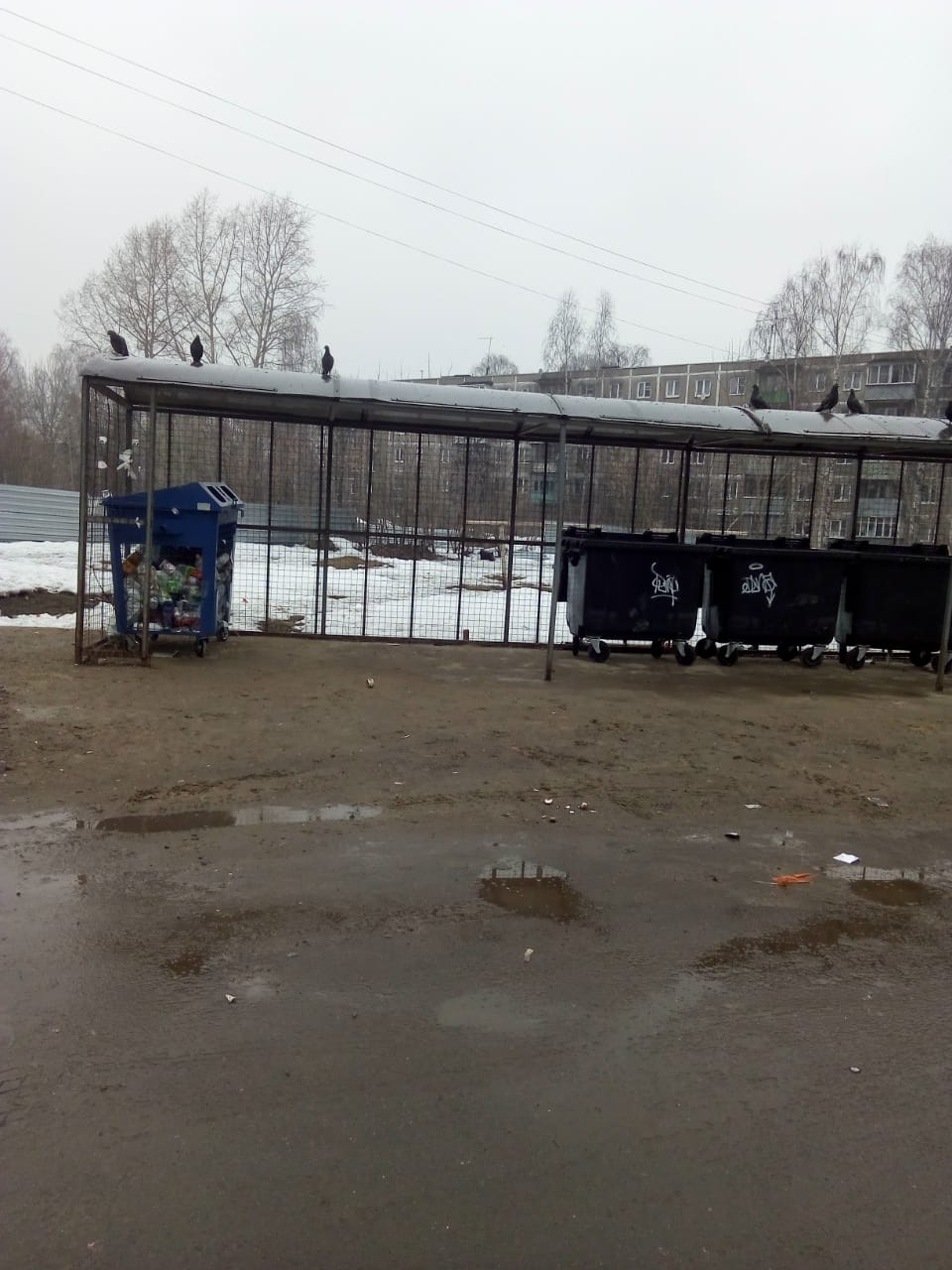 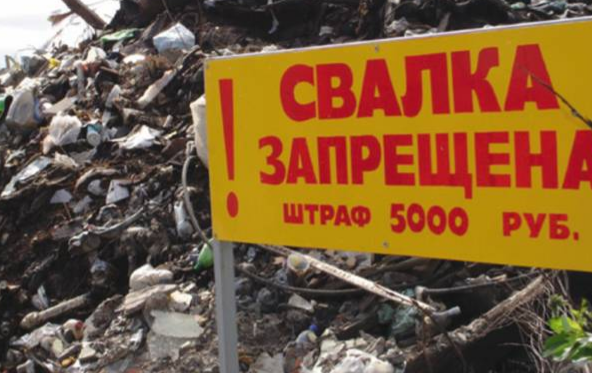 Наш город достаточно чист, по сравнению со многими в Московской области и в России, но к сожалению не обходится без проблем.
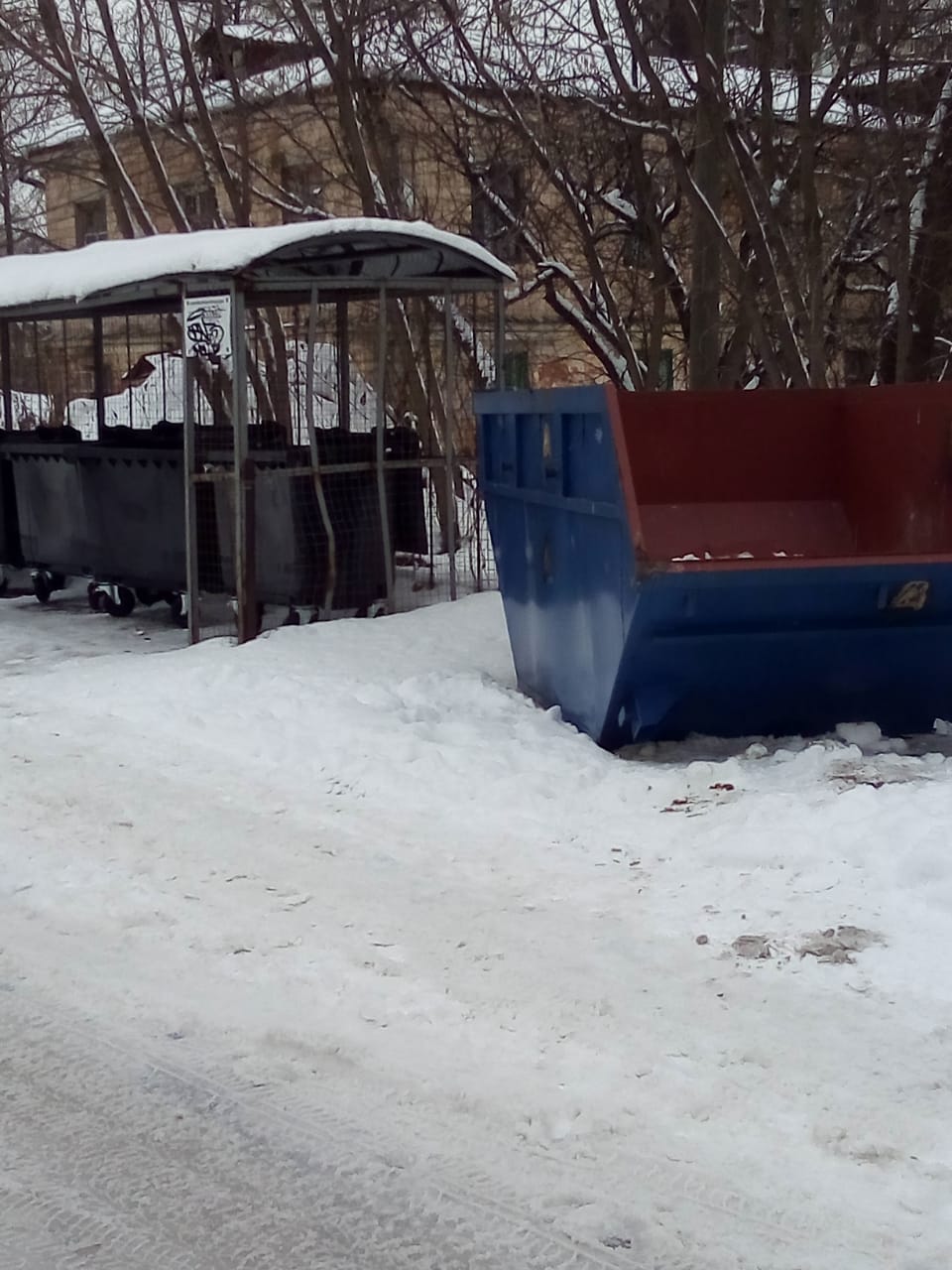 7
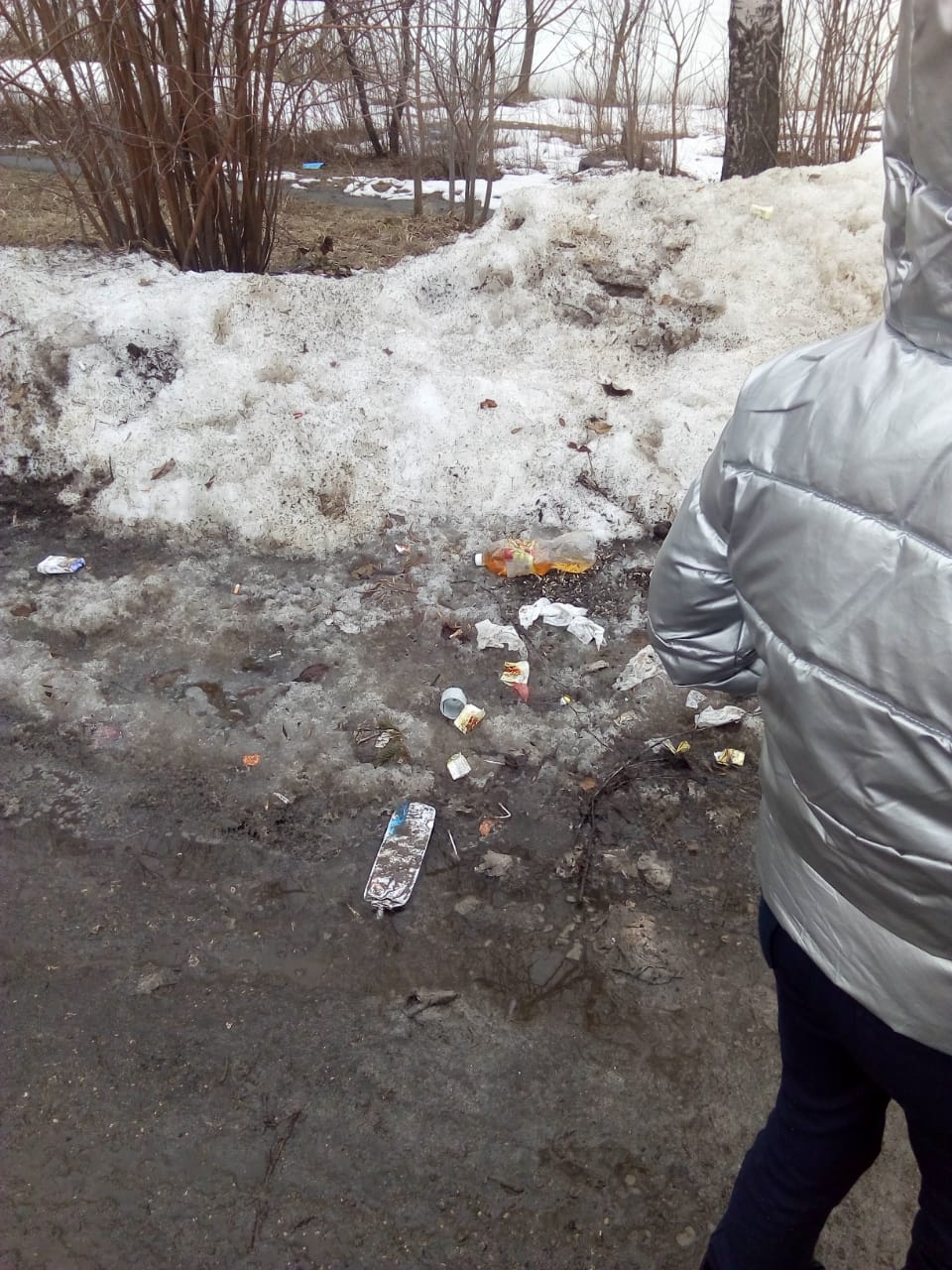 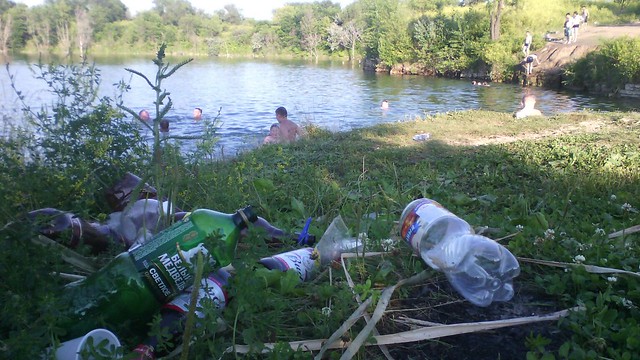 В Старой Купавне  есть  прекрасные места  где люди отдыхают всей семьей, с детьми, с животными, но большинство после себя  оставляют мусор. 
Это воспитание такое "особенное"?
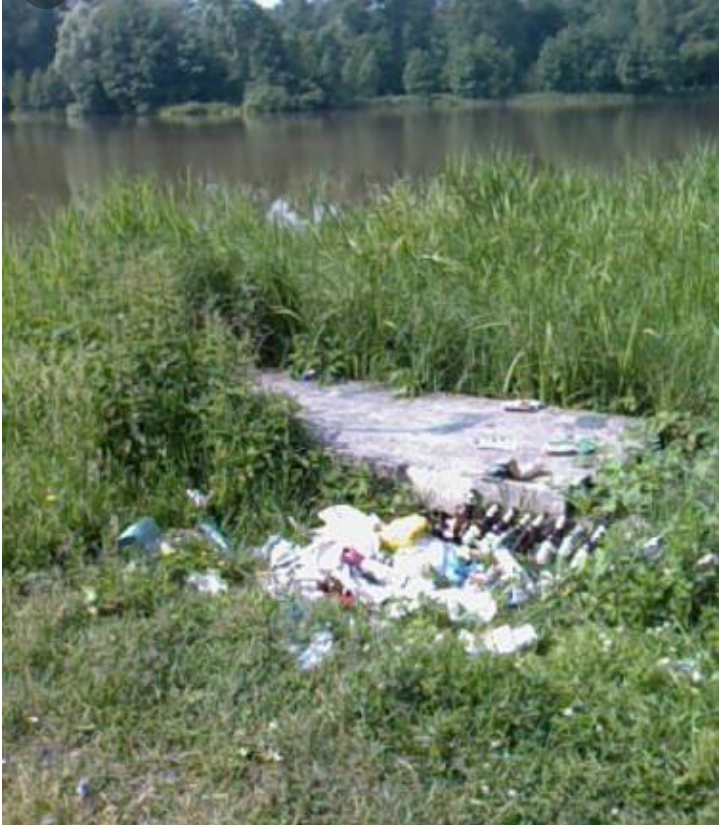 Вот такие свалки можно встретить в Старой Купавне :
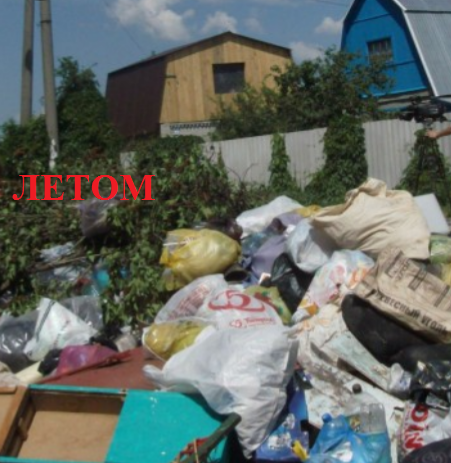 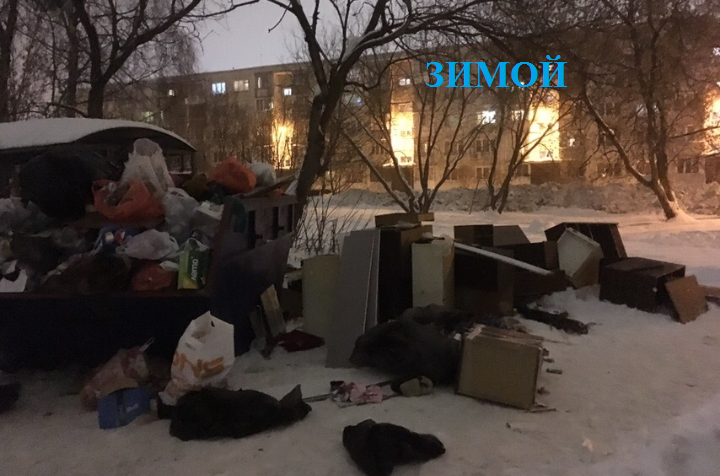 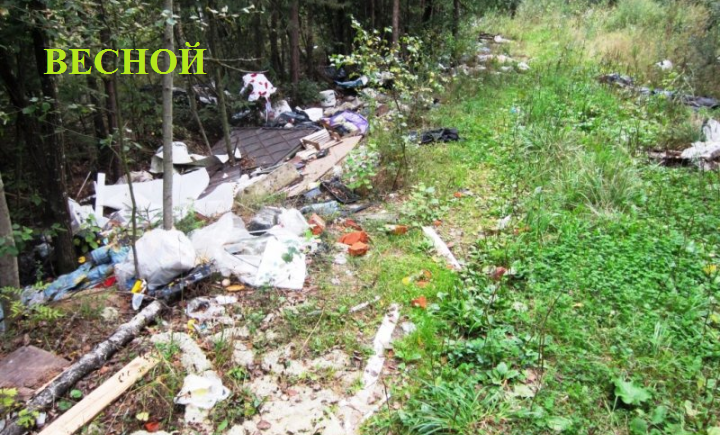 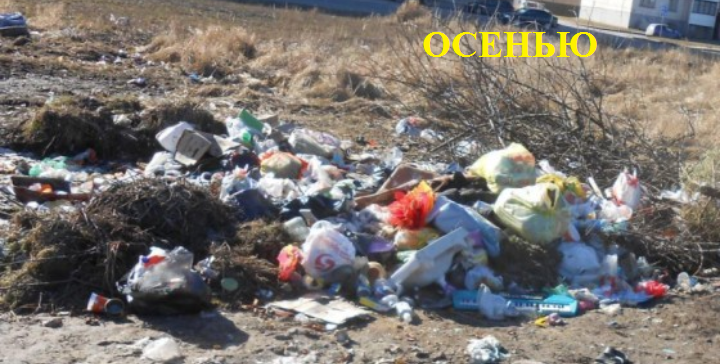 12
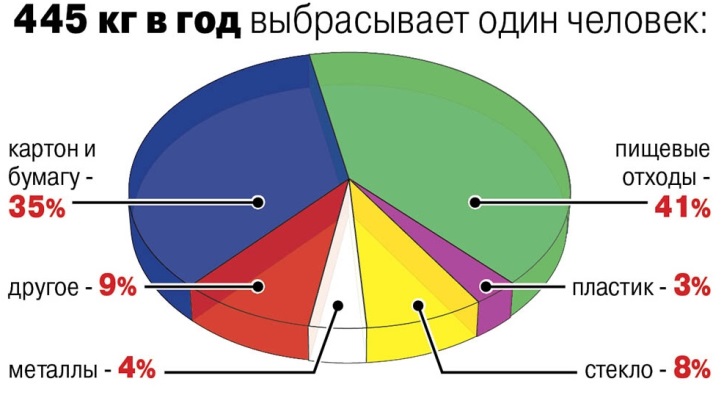 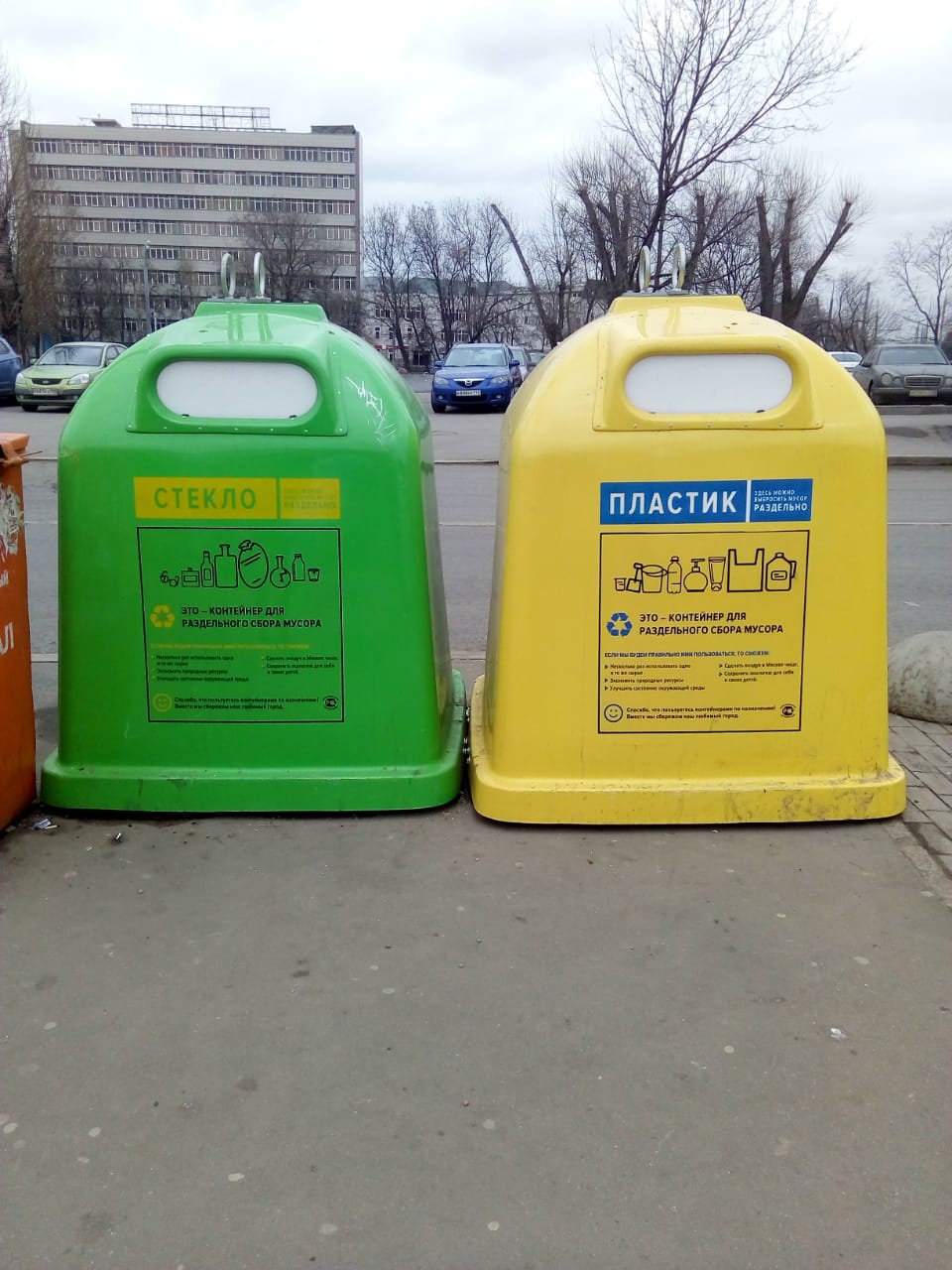 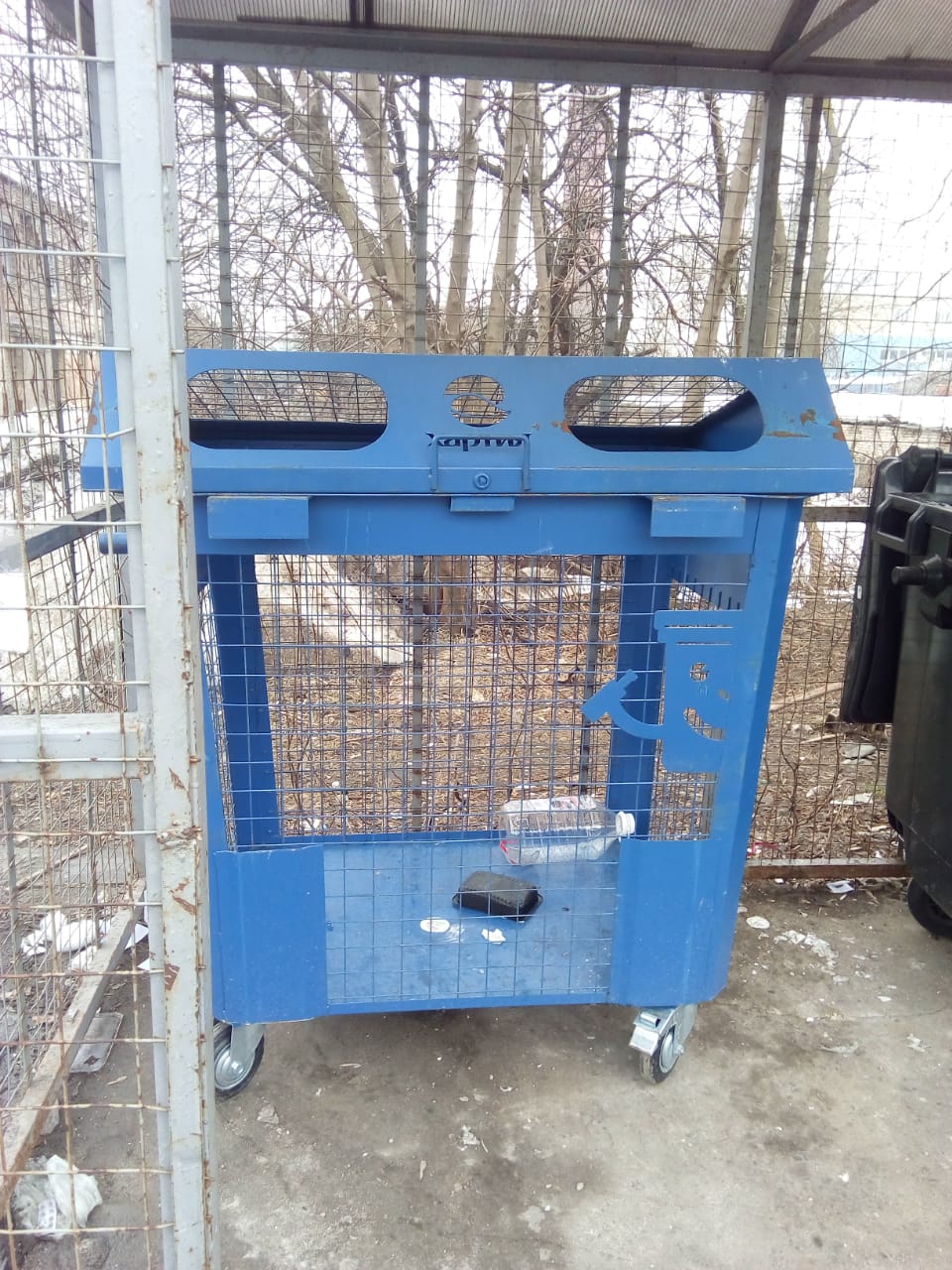 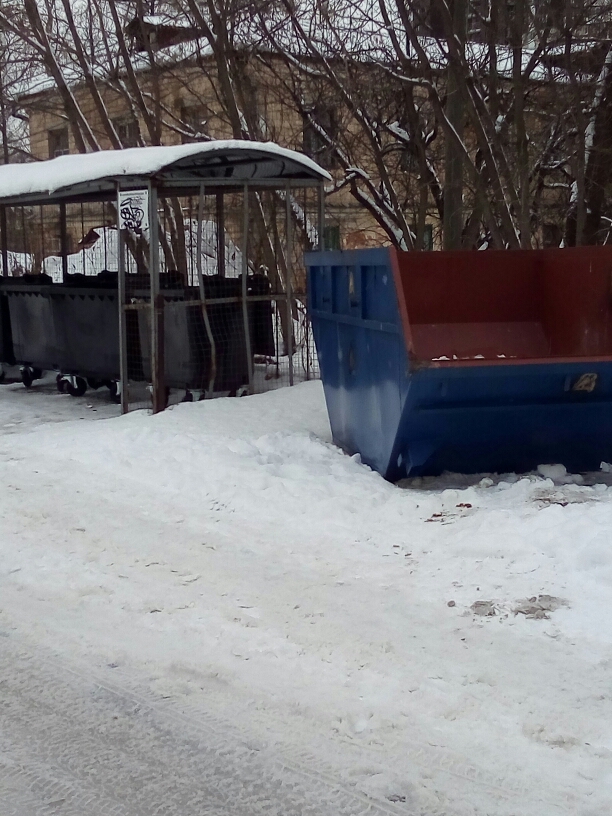 В нашем городе , на каждой специальной площадке поставили контейнеры для раздельного сбора мусора. Но не все правильно распределяют его
8
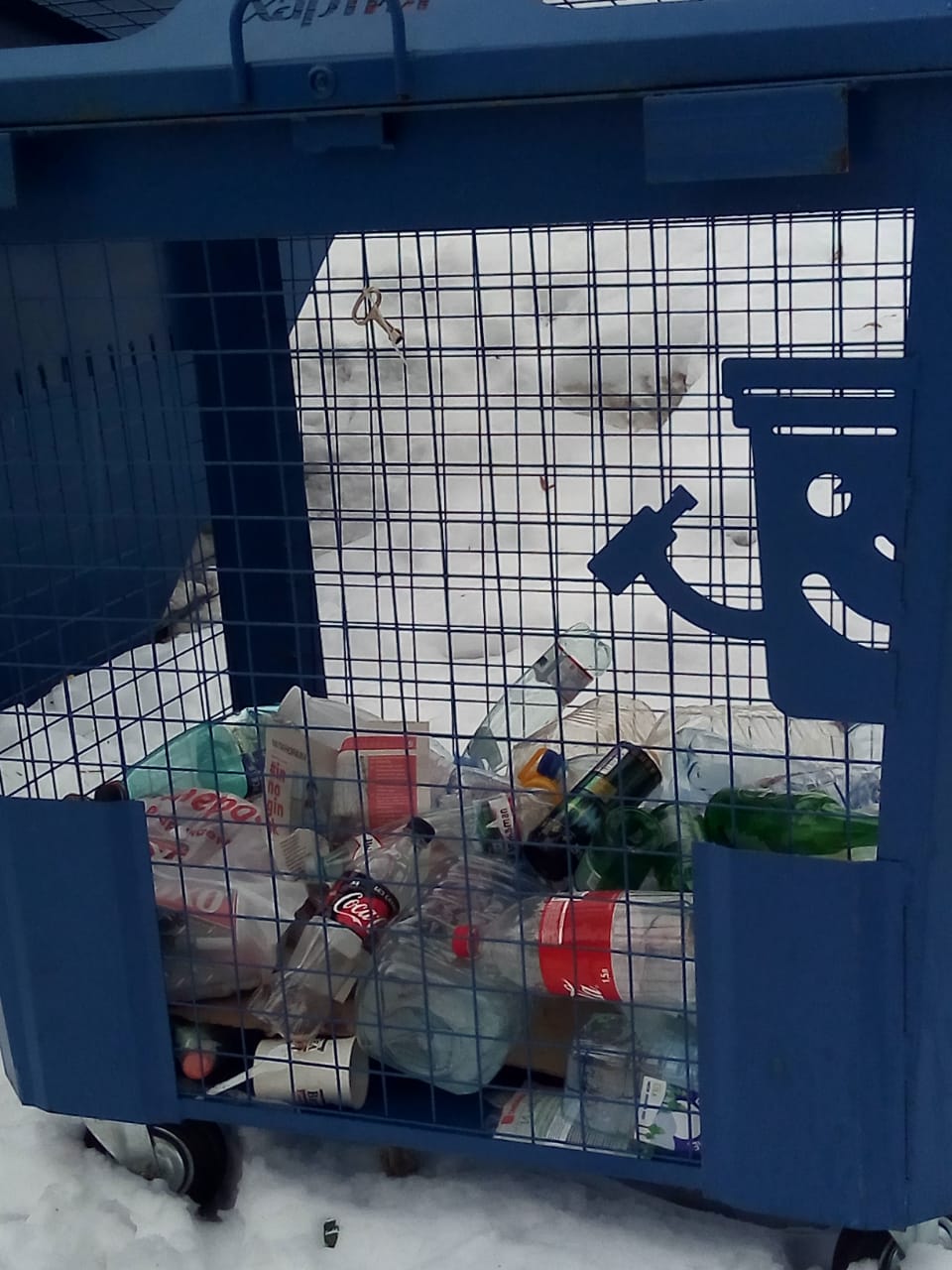 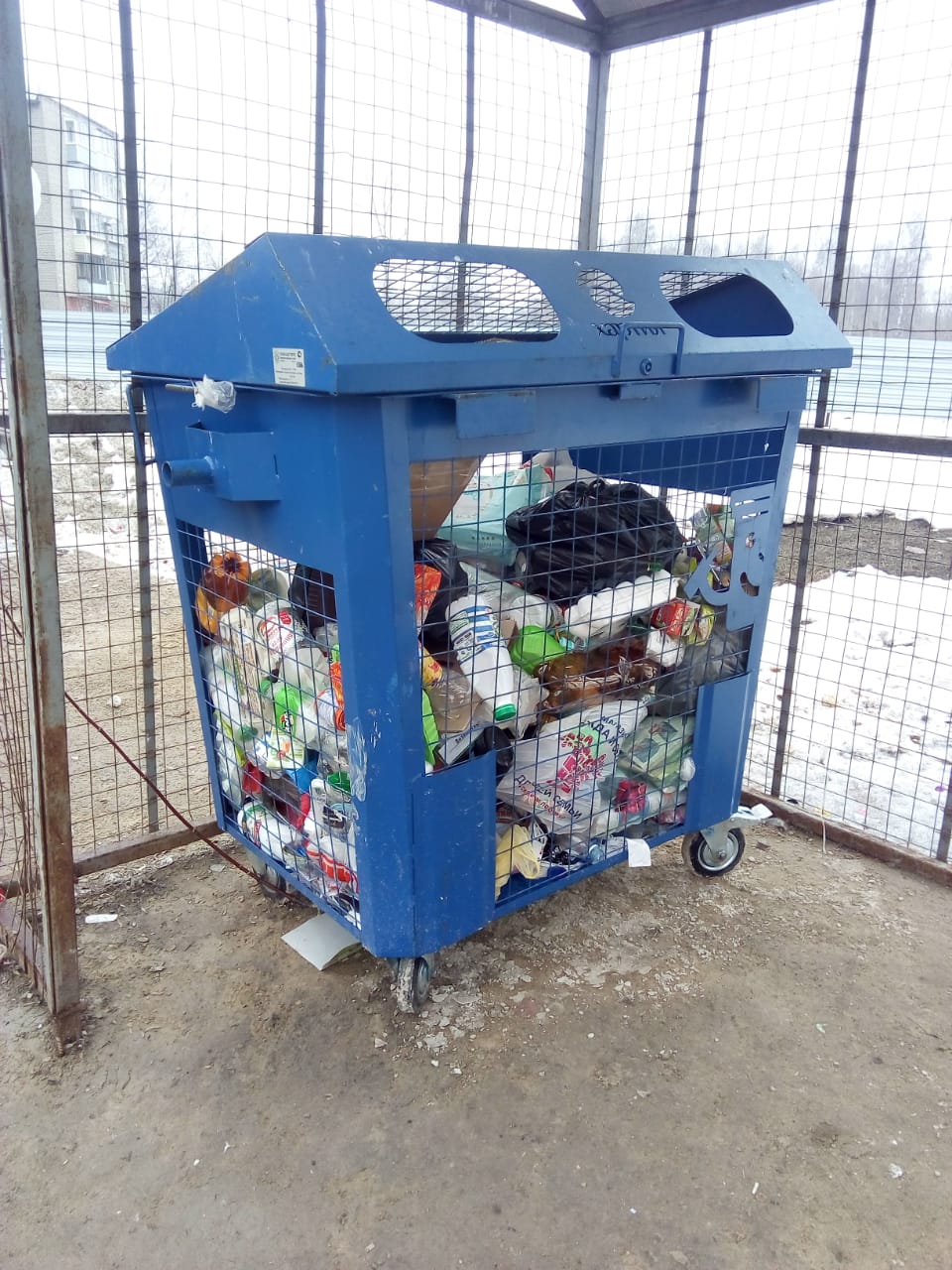 Как распределять мусор правильно?
Не правильно!!!
Правильно!!!
9
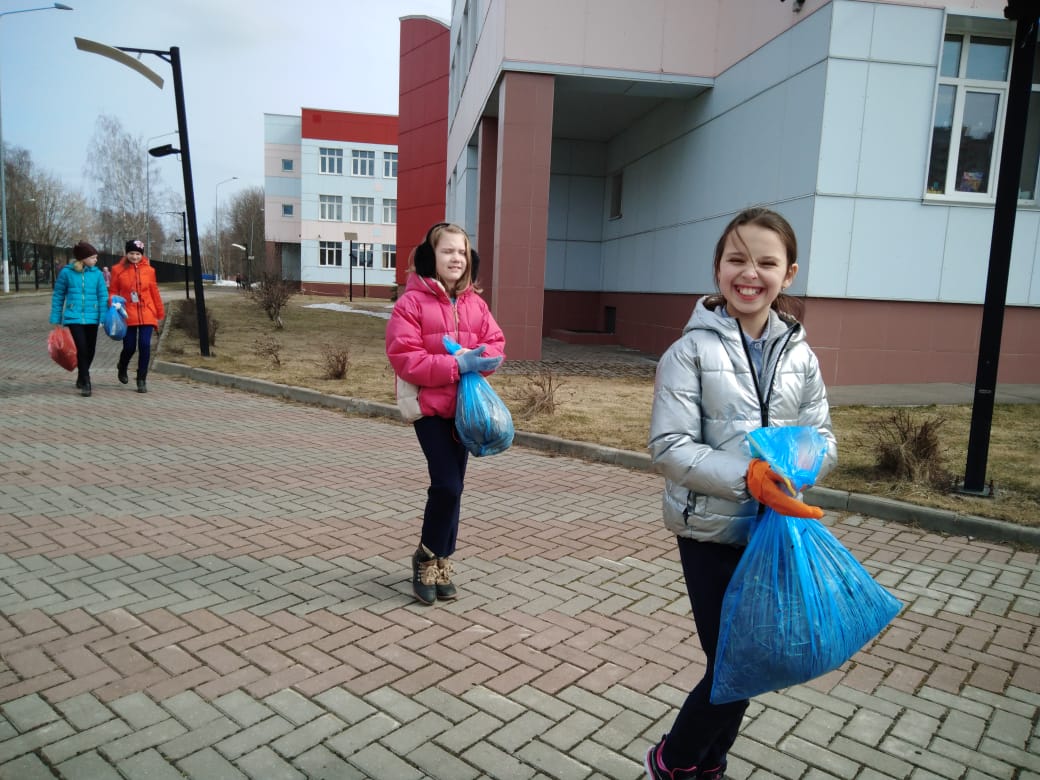 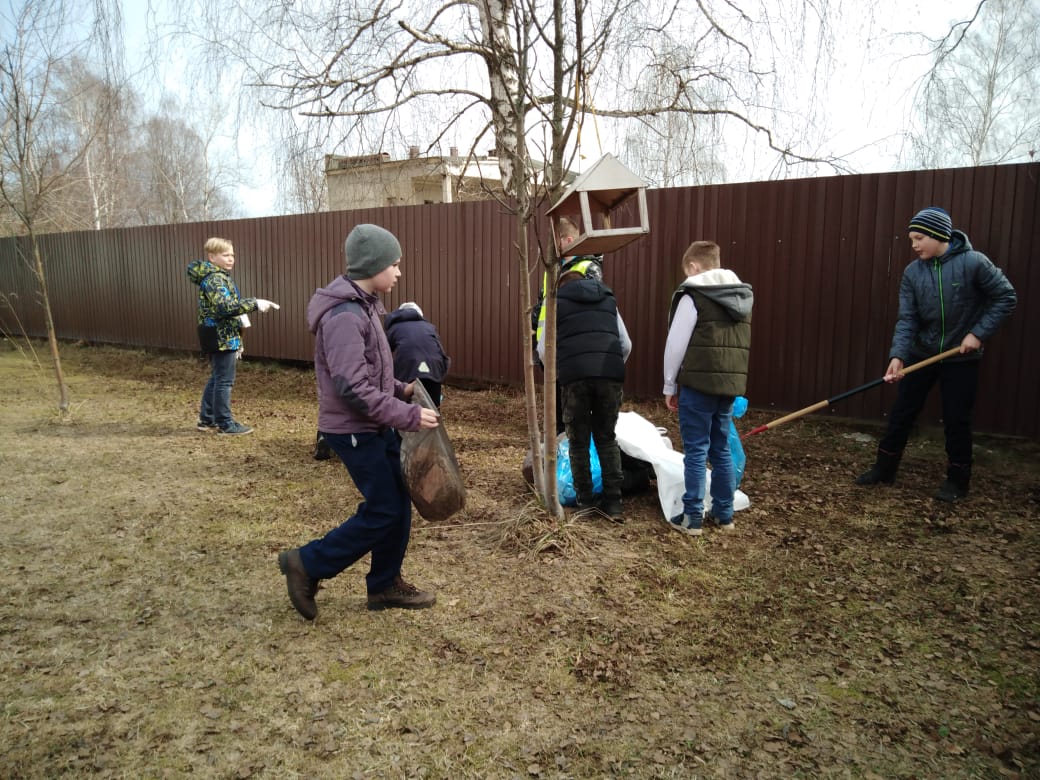 В нашем школе проводился субботник
Наш класса убирался на                 
                 территории школы
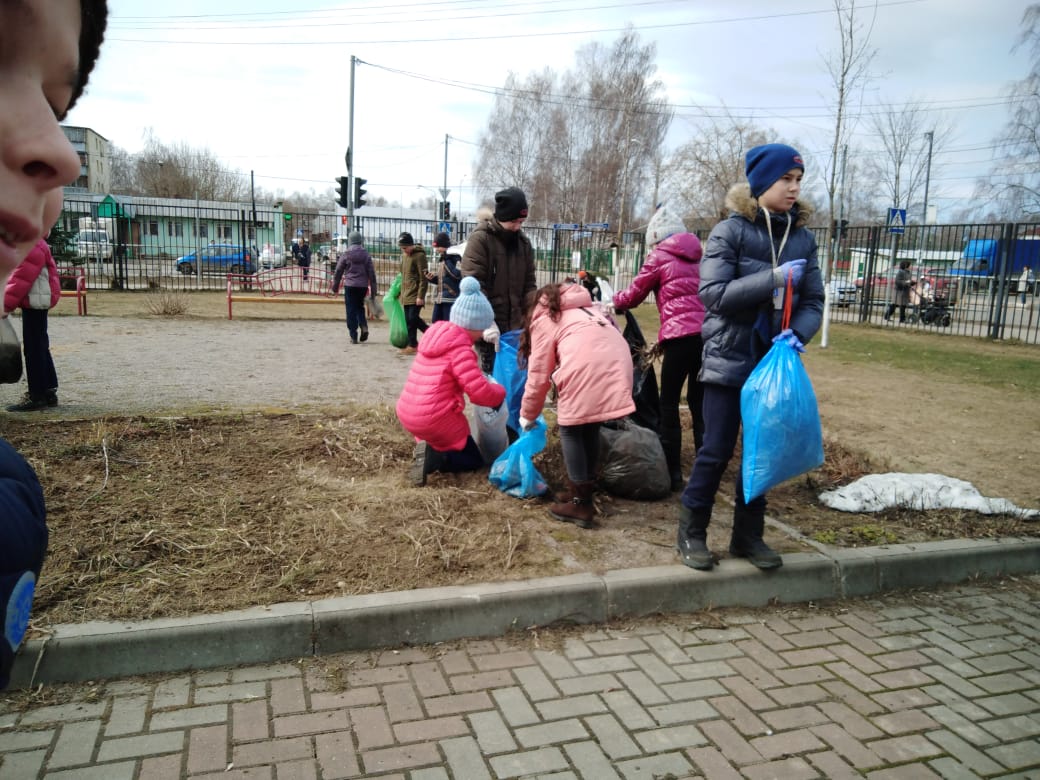 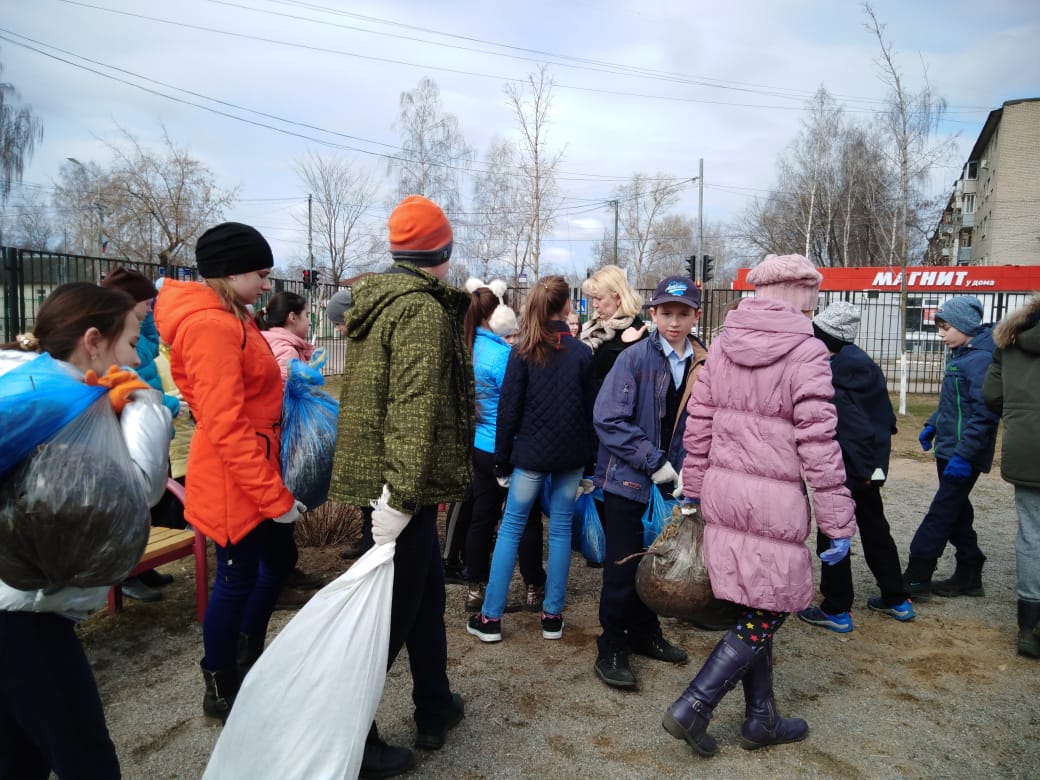 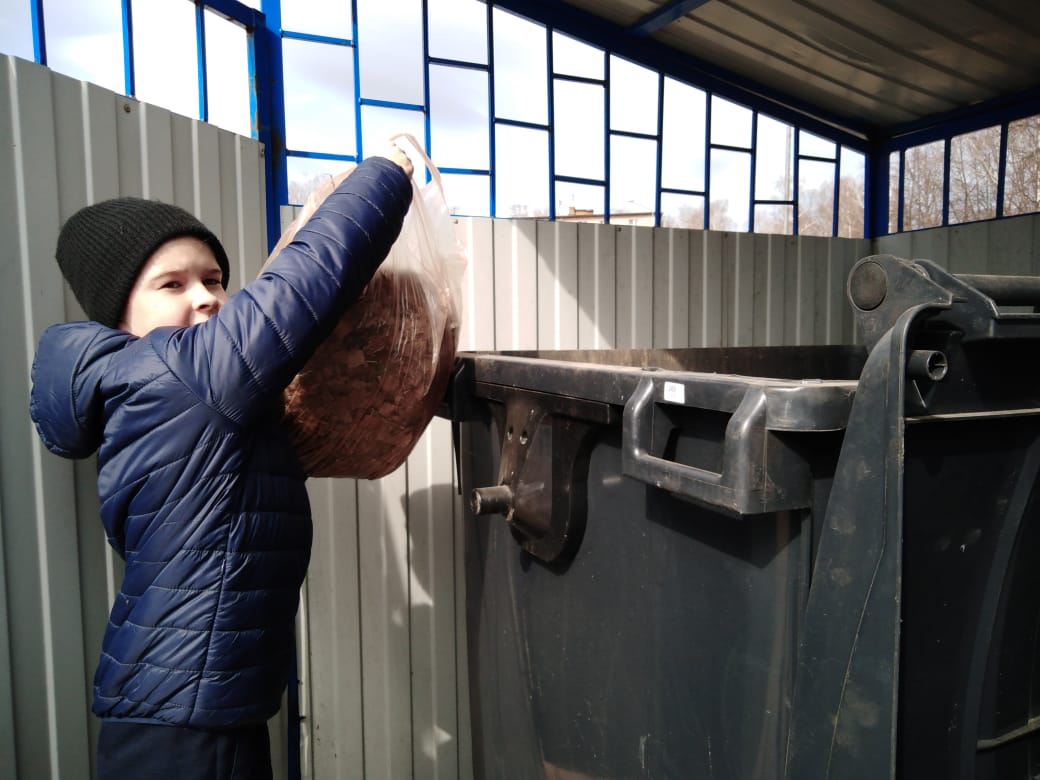 10
К счастью в нашей школе мусор распределяется правильно
11
Мы выяснили, что район в котором мы живем, является одной из зон Московской области  со степенью сильного загрязнения
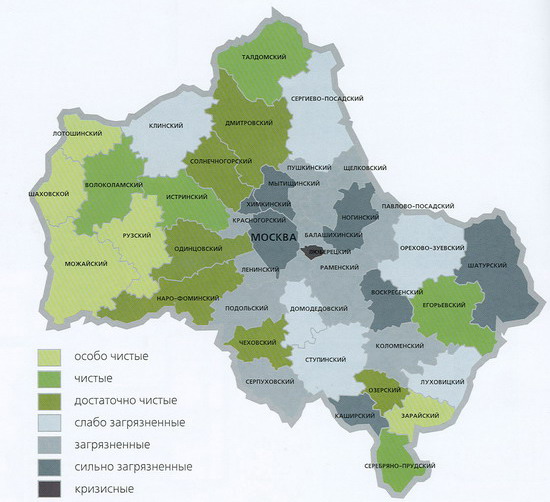 13
Вывод:
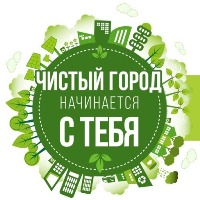 14
Спасибо за внимание!!!
15